Métodos para Calcular la Viscosidad del Petróleo
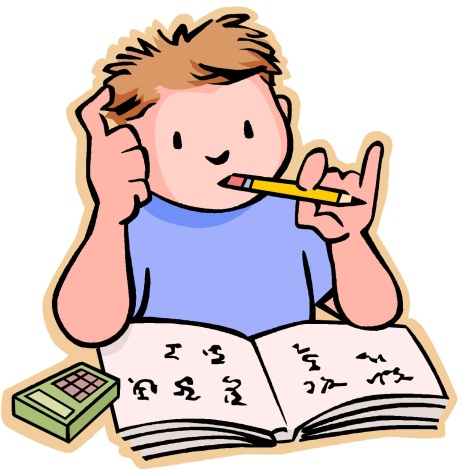 Ejercicio:  La viscosidad de un petróleo es 1.700 cp a 60 °F y de 180 cp a 200 °F. Estimar la viscosidad del mismo a 400 °F. (Resp. 25,878 Cp).
(1) Sustituimos los dos valores de viscosidad  y Temperaturas dadas (Sistema de dos ecuaciones).
(2) Despejamos de cualquiera de las dos ecuaciones ln a.
(3) Encontrar el valor b. Resp. (5,504)
(4) El valor de Lna. Resp. (-3,1472)
(5) Encontrar el valor de Viscosidad @ 400°F (860°R). Resp. (25,878 cp)
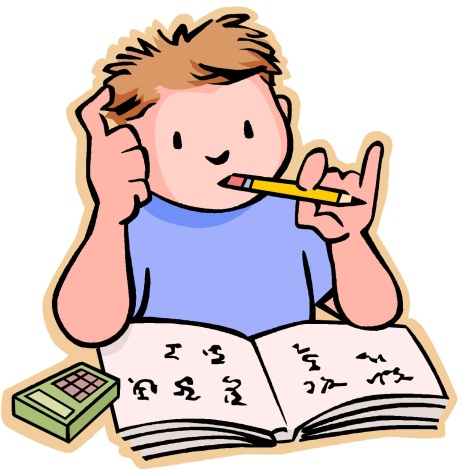 Ejercicio
Una roca contiene una saturación de 50% de petróleo y 50% de agua, la gravedad ºAPI del petróleo es 25 ° y la porosidad de la formación es de 25%. La viscosidad del petróleo a 300 °F es de 18.000 cp  y a 400 °F la viscosidad es de 10.000 cp. Considerando que el yacimiento sea calentado a 300°F .

Calcular la capacidad calorífica, la conductividad térmica, el calor específico y las densidades de los fluidos a dicha temperatura.

Calcular la saturación residual de petróleo a una temperatura del reservorios de 300 °F y 450 °F. 

Suponer que la densidad de la roca, ρr, es igual a 165 lb/pie3, y el calor especifico de la roca, cr, es 0,23 BTU/lb-F.

Reflexione sobre los resultados obtenidos.
FORMULAS
Capacidad Calorífica
Ф y Saturaciones en Fracción.
Calor específico del agua y del petróleo
Densidad del petróleo
Densidad del agua
Conductividad
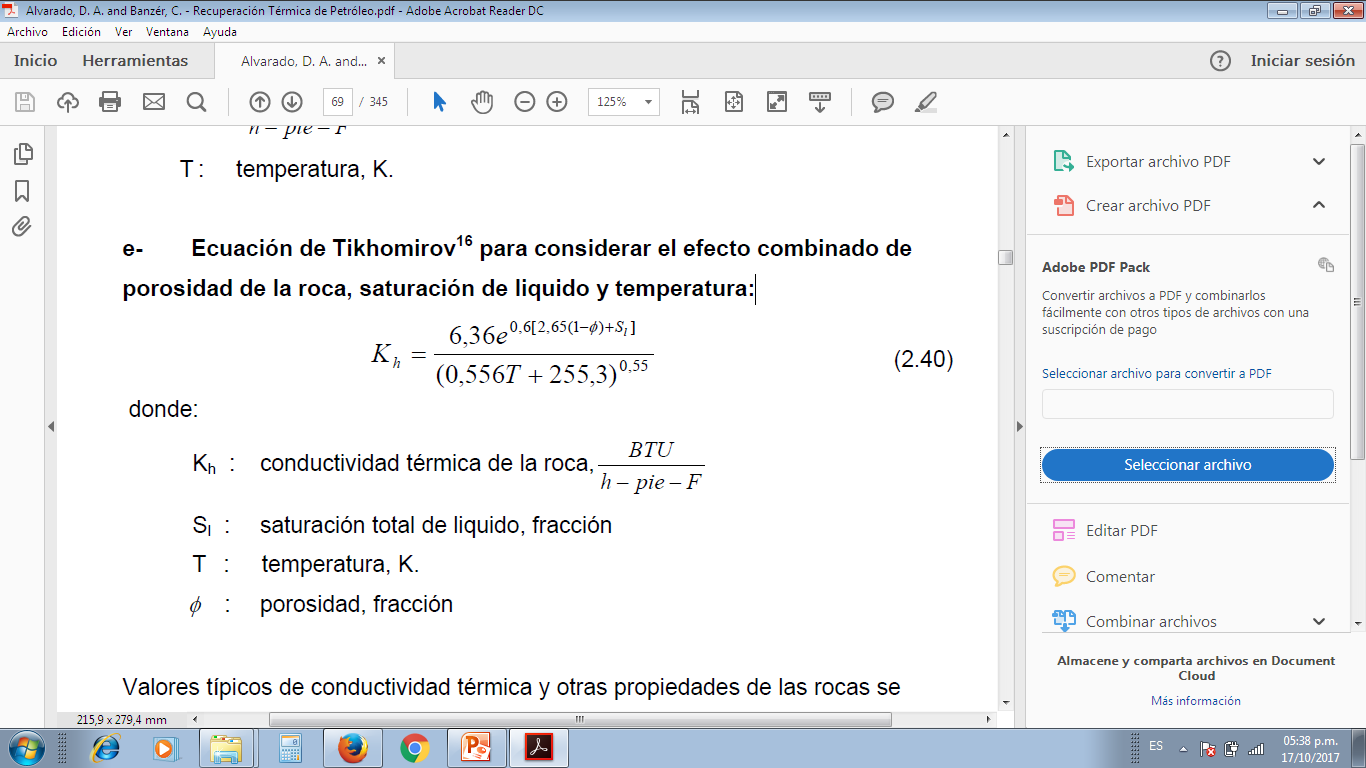 Saturación del Petróleo
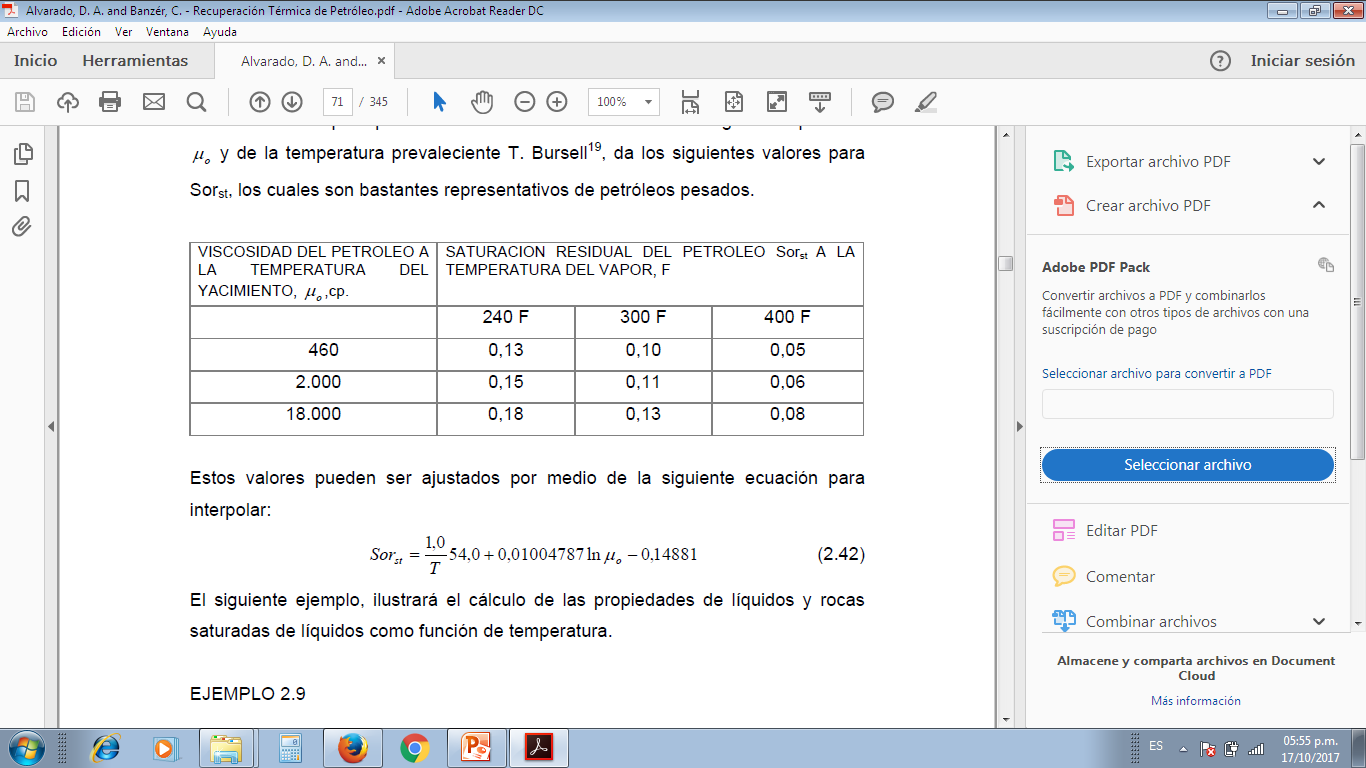 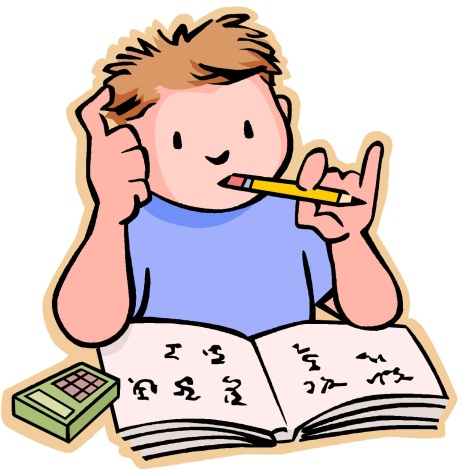 PROBLEMA
Se está inyectando vapor de 80% de calidad a una presión de 750 lpca en cierto yacimiento, a través de la tubería de revestimiento. Si la presión del vapor en el fondo del pozo es de 600 lpca. y las pérdidas se estiman en un 46% del calor inyectado.

Calcular la calidad del vapor frente a la arena productora, suponiendo que las pérdidas de calor sean de un 16% y de un 46% del calor inyectado respectivamente.

Reflexione sobre los resultados obtenidos.
FORMULAS
Temperatura de Saturación
Hw = cw (Ts – 32)
Entalpía del  agua
Hws = Hw + X Lv
Entalpía del  vapor húmedo
Hs = Hw + Lv
Entalpía del  vapor seco y saturado
Calor Latente
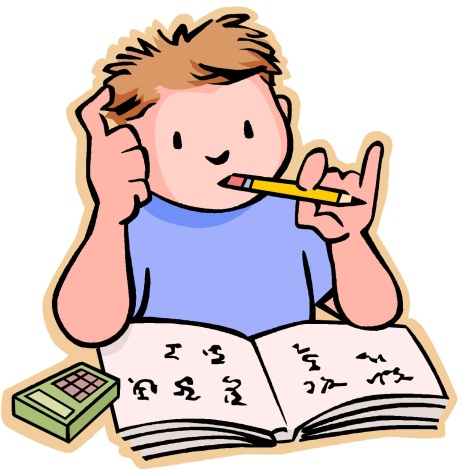 PROBLEMA
Vapor a 155,6 lpca y calidad igual a 70% está siendo inyectado en una formación de 15 pies de espesor a una tasa de 1.000 B/D (equivalente de agua). Calcular el volumen de la zona de vapor utilizando el modelo de Marx y Langenheim y las pérdidas acumuladas de calor hacia las capas supra y subyacentes, al final de 1.460 días de inyección continua.

Otros datos son:
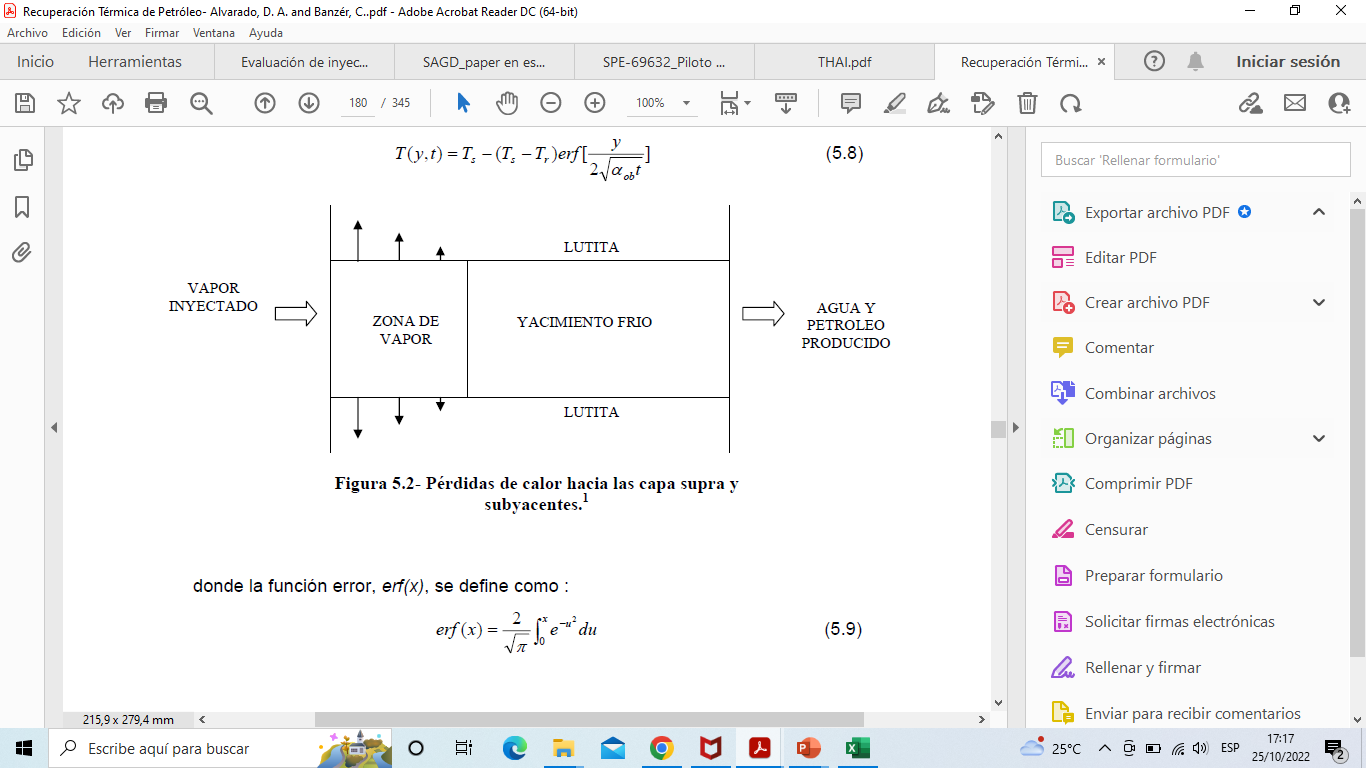 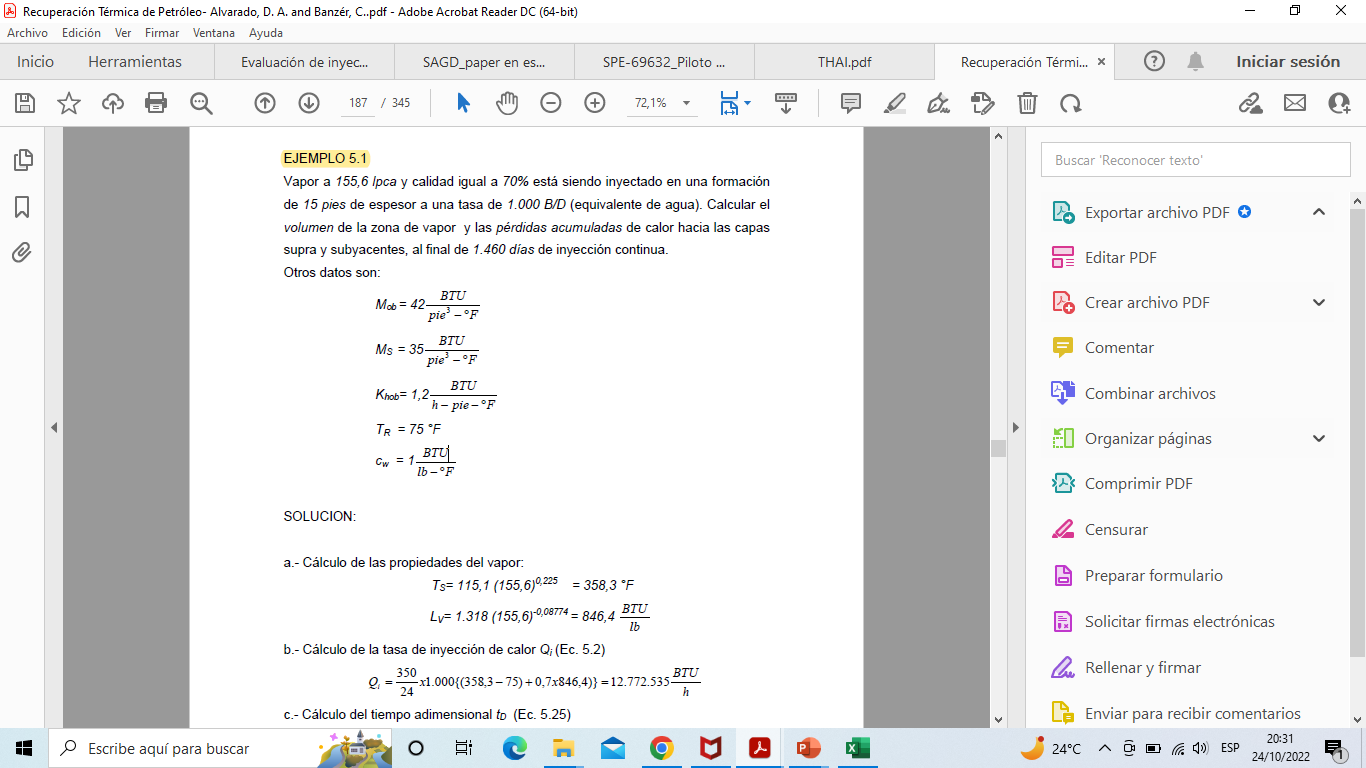 Reflexione sobre los resultados obtenidos.
FORMULAS
Tasa de Inyección de calor (BTU/h:
Tiempo adimensional
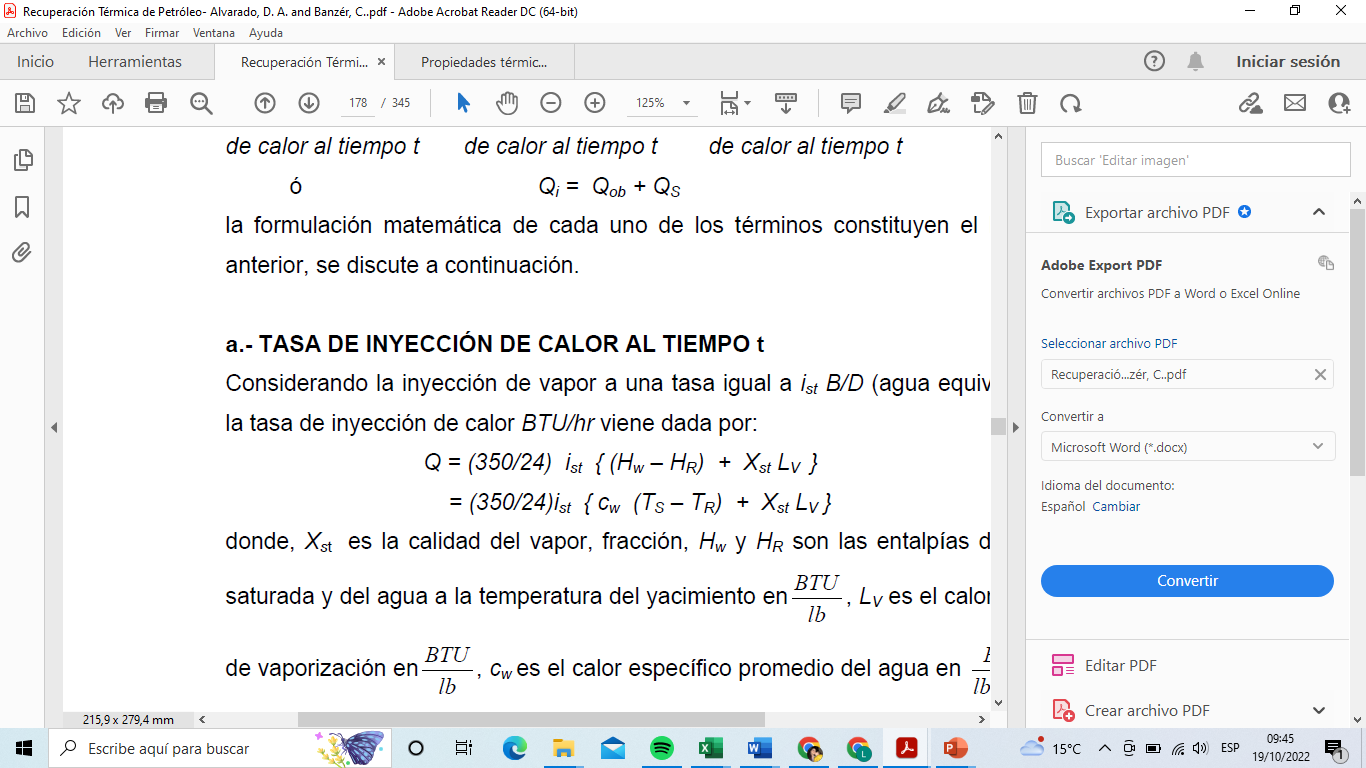 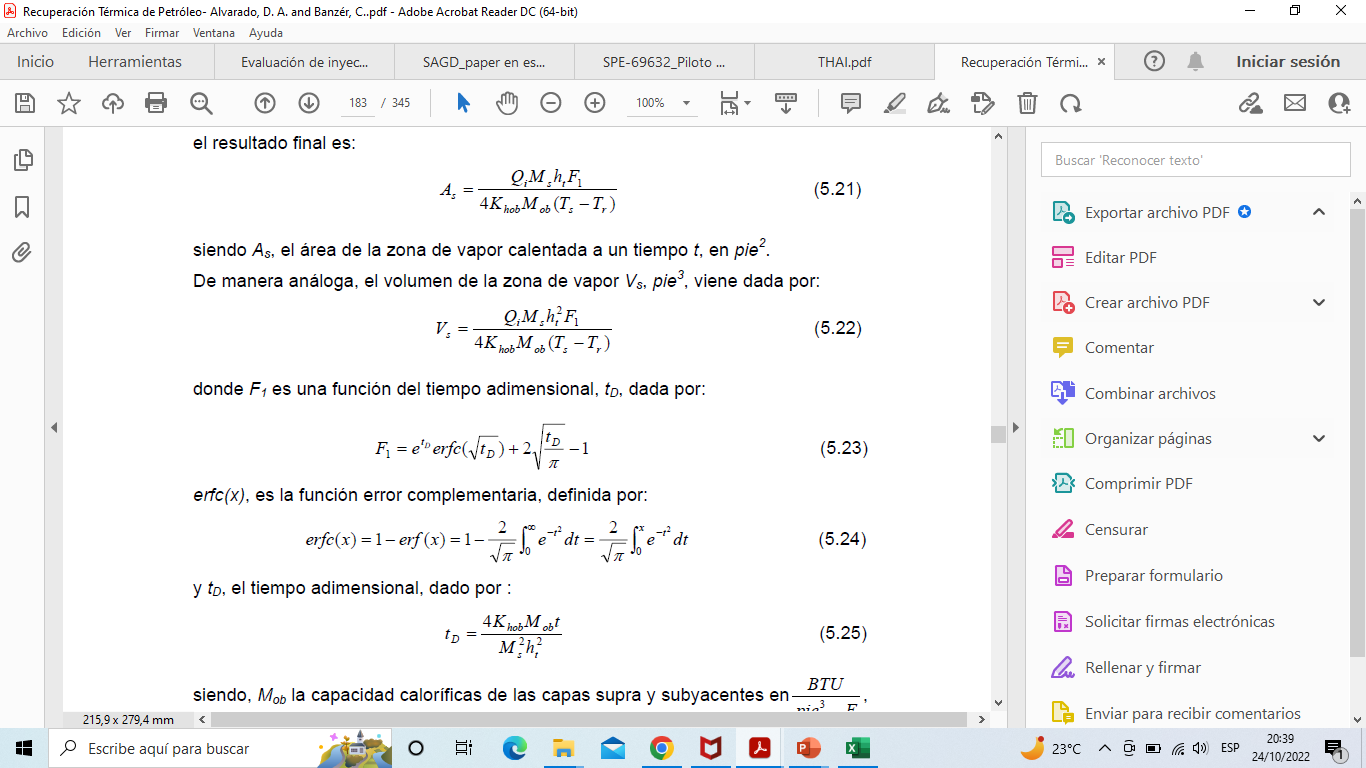 Ist= tasa de inyección del vapor en B/D
Xst= Calidad del vapor en fracción
t= horas
tD (adimensional)
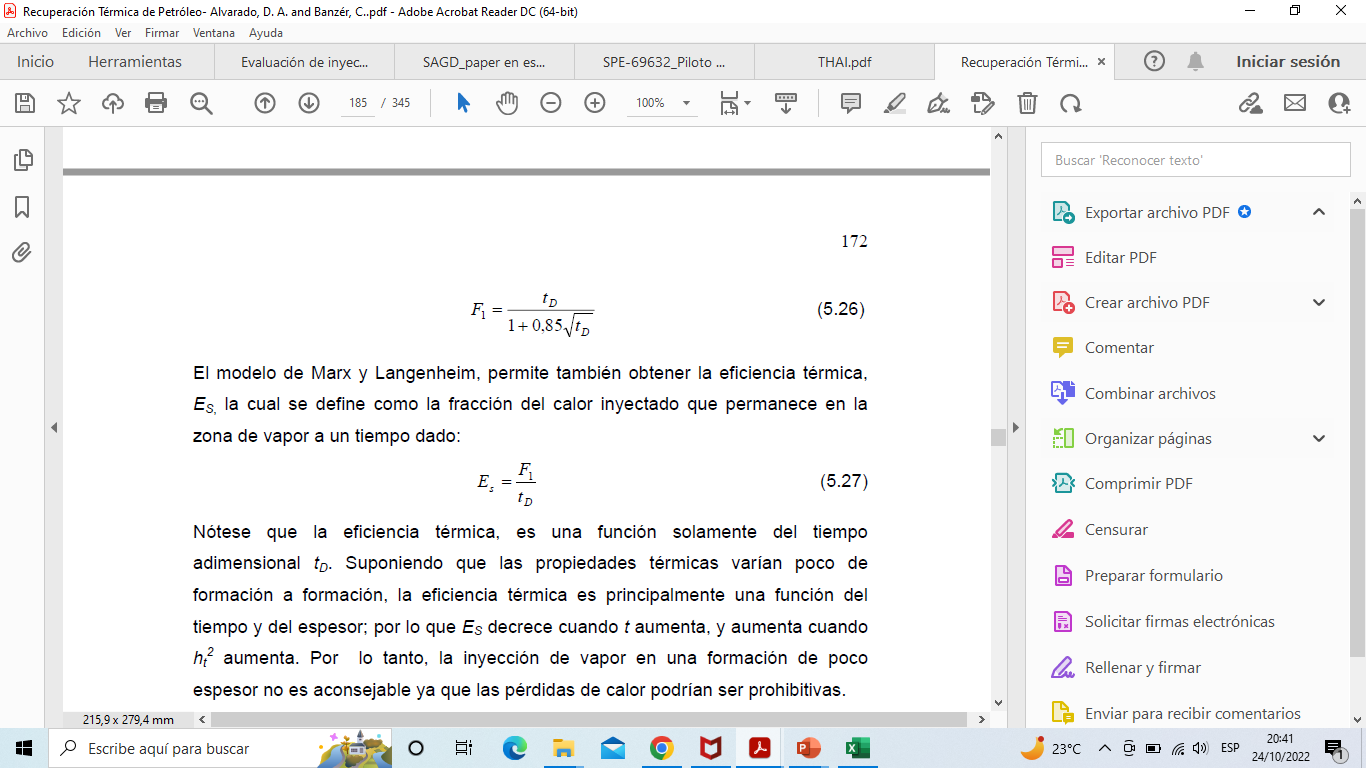 Volumen de la zona de Vapor
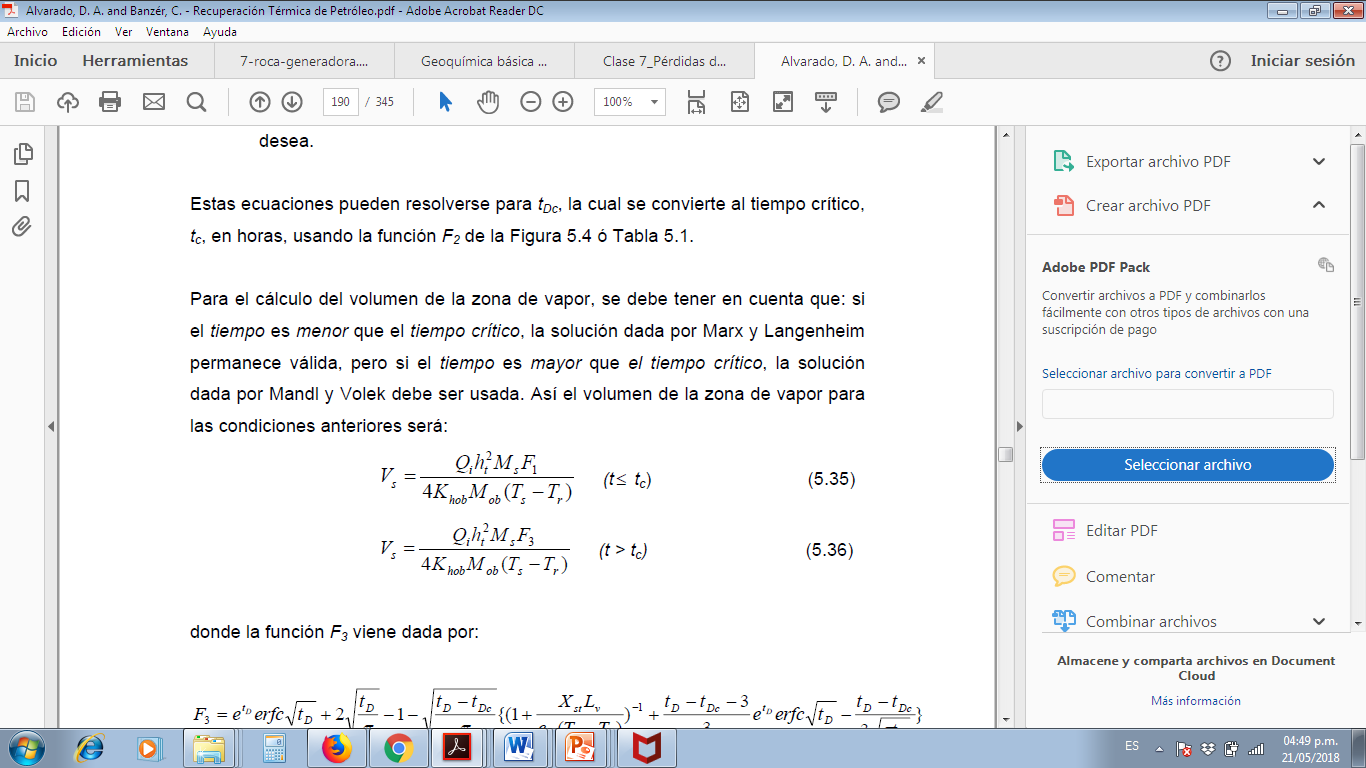 Modelo de Marx y Langenheim
Modelo de Mandl y Volek
Pérdida de Calor hacia las formaciones adyacentes
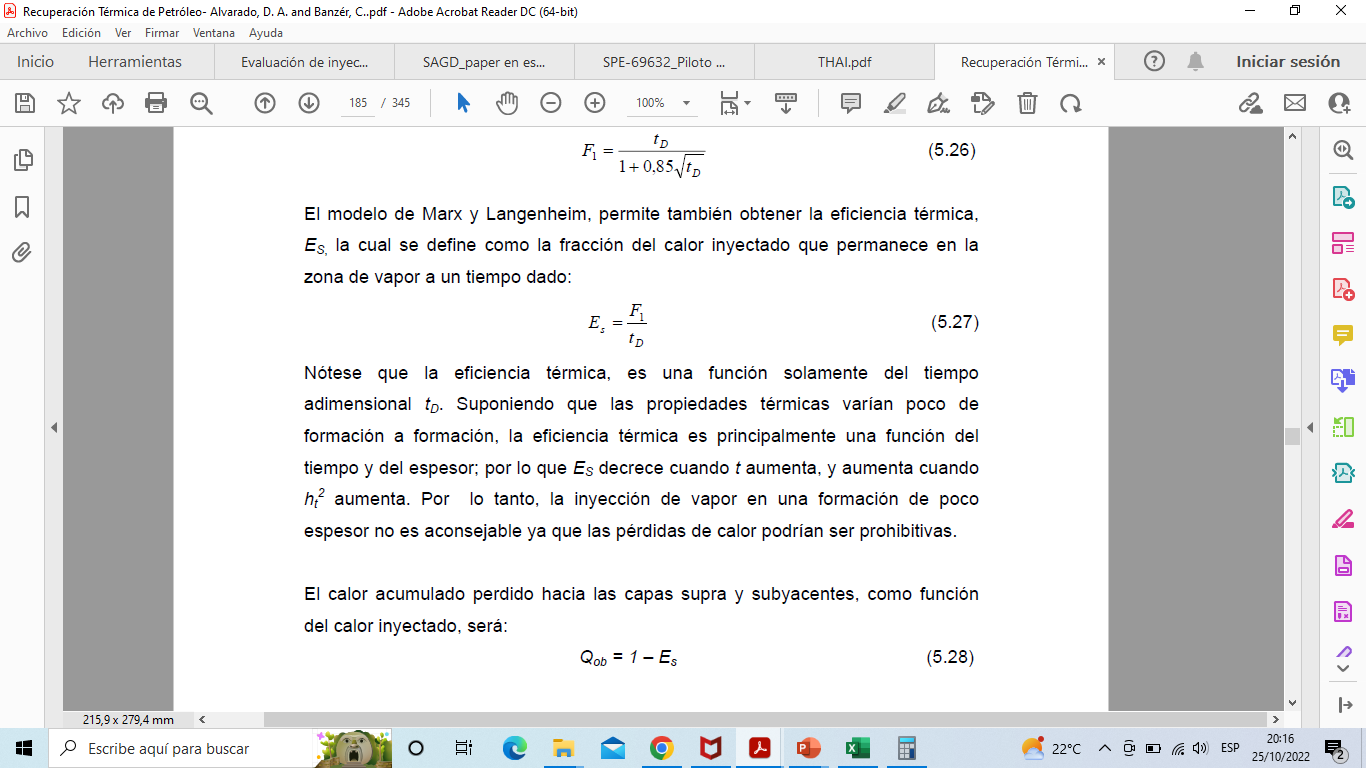 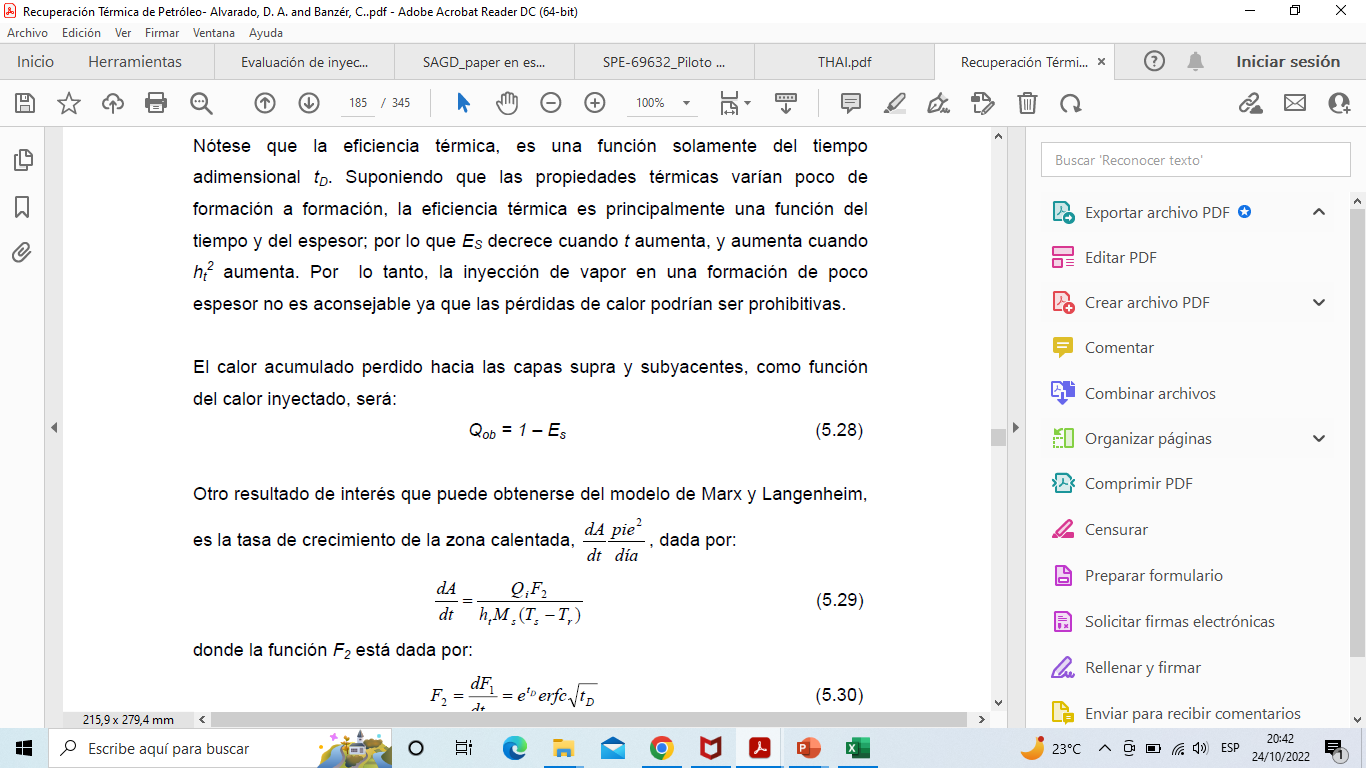 Vs está en pie3 para transformar su valor en acre-pie se debe dividir el valor en 43560.
Es= Eficienciencia térmica